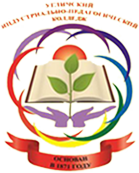 Апробация программ дополнительного образования по работе с детьми с ОВЗ в начальной школе
Кузнецова О.С. 
Ладнова Ю.Н.
[Speaker Notes: © Copyright Showeet.com – Creative & Free PowerPoint Templates]
ПЕРСПЕКТИВНОЕ РАЗВИТИЕ 2020-2024г
2023-2024 г.
Анализ и разработка дальнейшей стратегии
Июнь 2021
Анализ и корректировка программ
2022-2023 уч.год – выход на оценку педагогического сообщества
2021/22 уч.год – 
Налаживание контактов с соц.партнерами
2021/22 уч.год – 
Отработка программы со студентами
2
[Speaker Notes: © Copyright Showeet.com – Creative & Free PowerPoint Templates]
СОЦИАЛЬНЫЕ ПАРТНЕРЫ:
1. Представительство ЯРООИ "Лицом к миру" г. Углич
2. МУ «Центр «Гармония»
3. Школа 1788 г. Москва (учитель-дефектолог ресурсного класса, аспирант РАО Лимич Ю.Б.)
4. ГОУ ЯО «Рыбинская школа-интернат №2» (ЗПР, РАС, УО, нарушения слуха); директор Руденко Ольга Николаевна
5. ЯГПУ, кафедра дефектологии
6. ГУ ЯО «Угличский детский дом»
3
[Speaker Notes: © Copyright Showeet.com – Creative & Free PowerPoint Templates]
РЕАЛИЗАЦИЯ ПРОГРАММЫ
Курсы по повышению квалификации студентов 3-4 курсов по специальностям 44.02.02, 49.02.01 (вт.-ср.-чт. 15:40-17:10)
Трудности: 
Организационные (разница в расписании)
Практические (не все студенты могли посещать практические занятия). 
Технические (программа предполагает большое количество раздаточного материала, который необходимо распечатывать)
4
[Speaker Notes: © Copyright Showeet.com – Creative & Free PowerPoint Templates]
Студенты проводят и изучают:
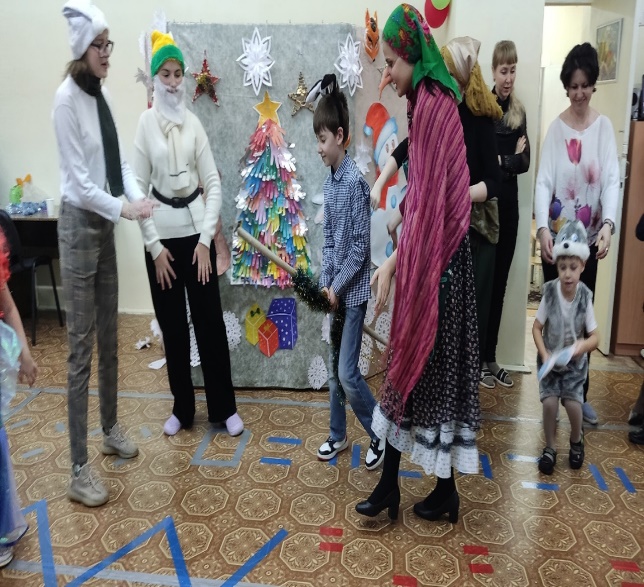 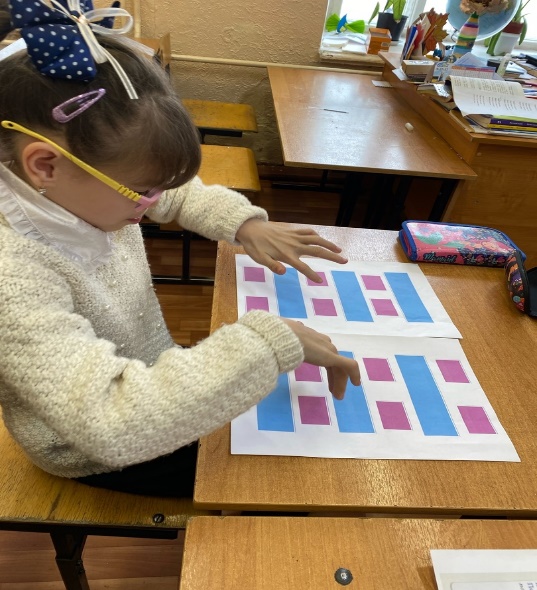 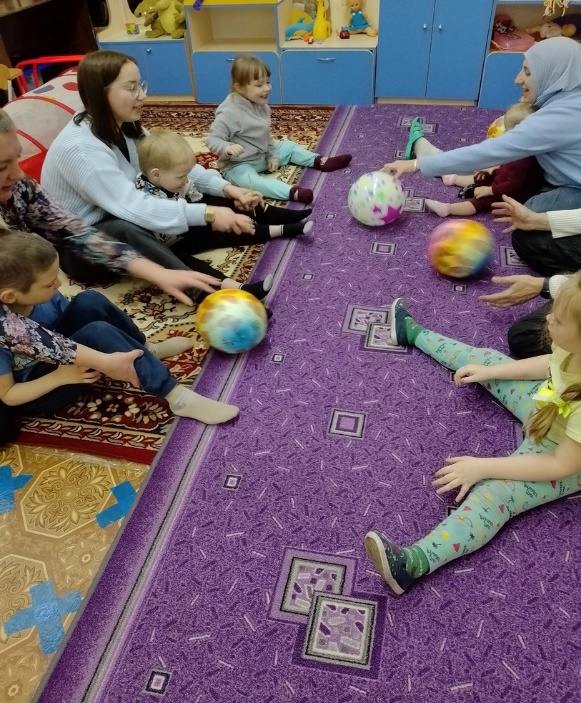 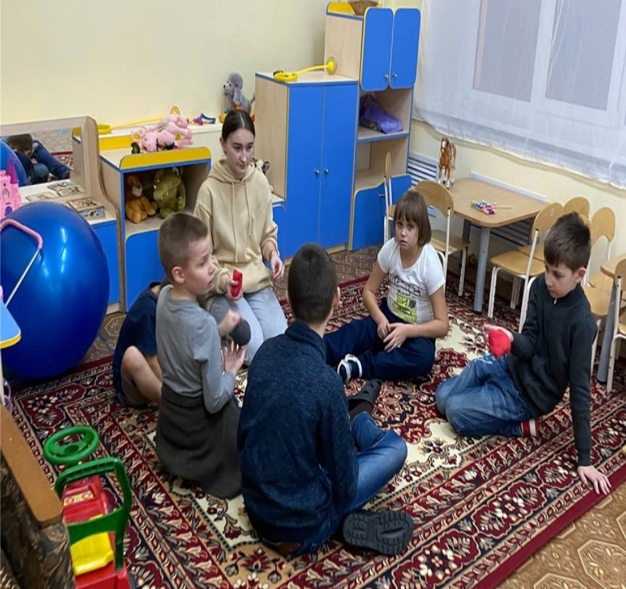 групповые занятия для детей с ОВЗ
кинезиологические упражнения, 
нейроигры  для детей с ОВЗ
индивидуальные занятия по запросу школы
праздники, мастер-классы для детей с ОВЗ
5
[Speaker Notes: © Copyright Showeet.com – Creative & Free PowerPoint Templates]
Сдача экзамена по программе
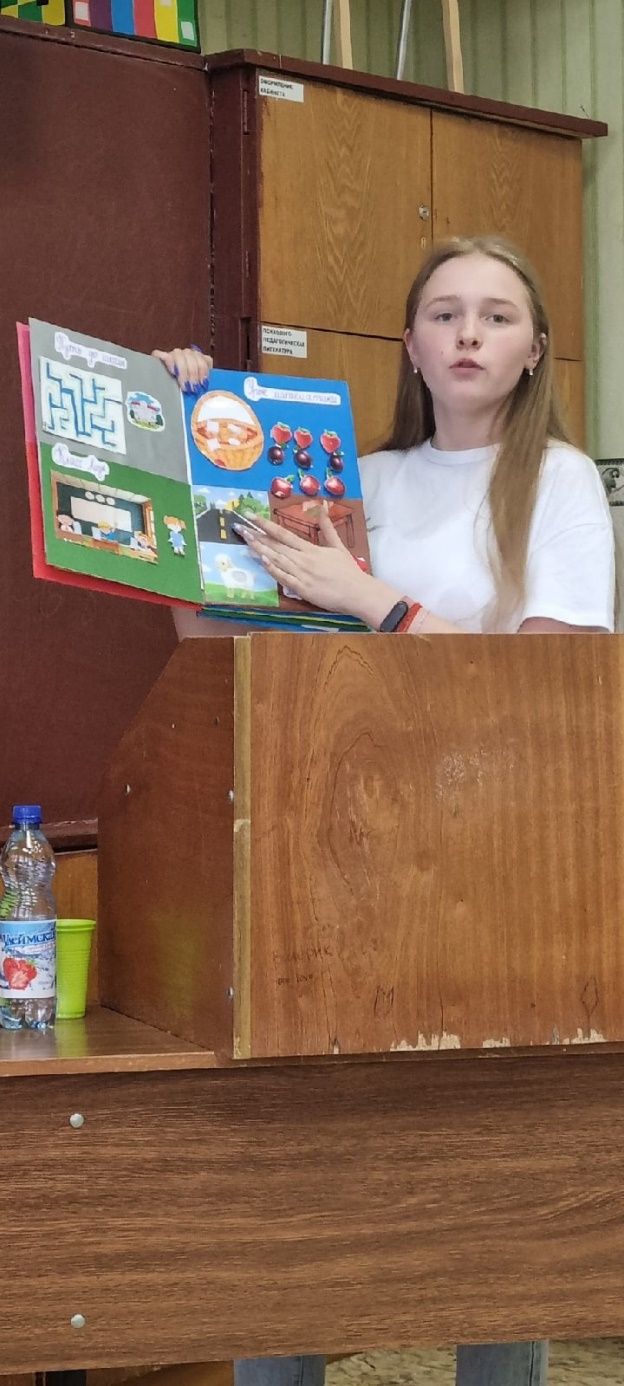 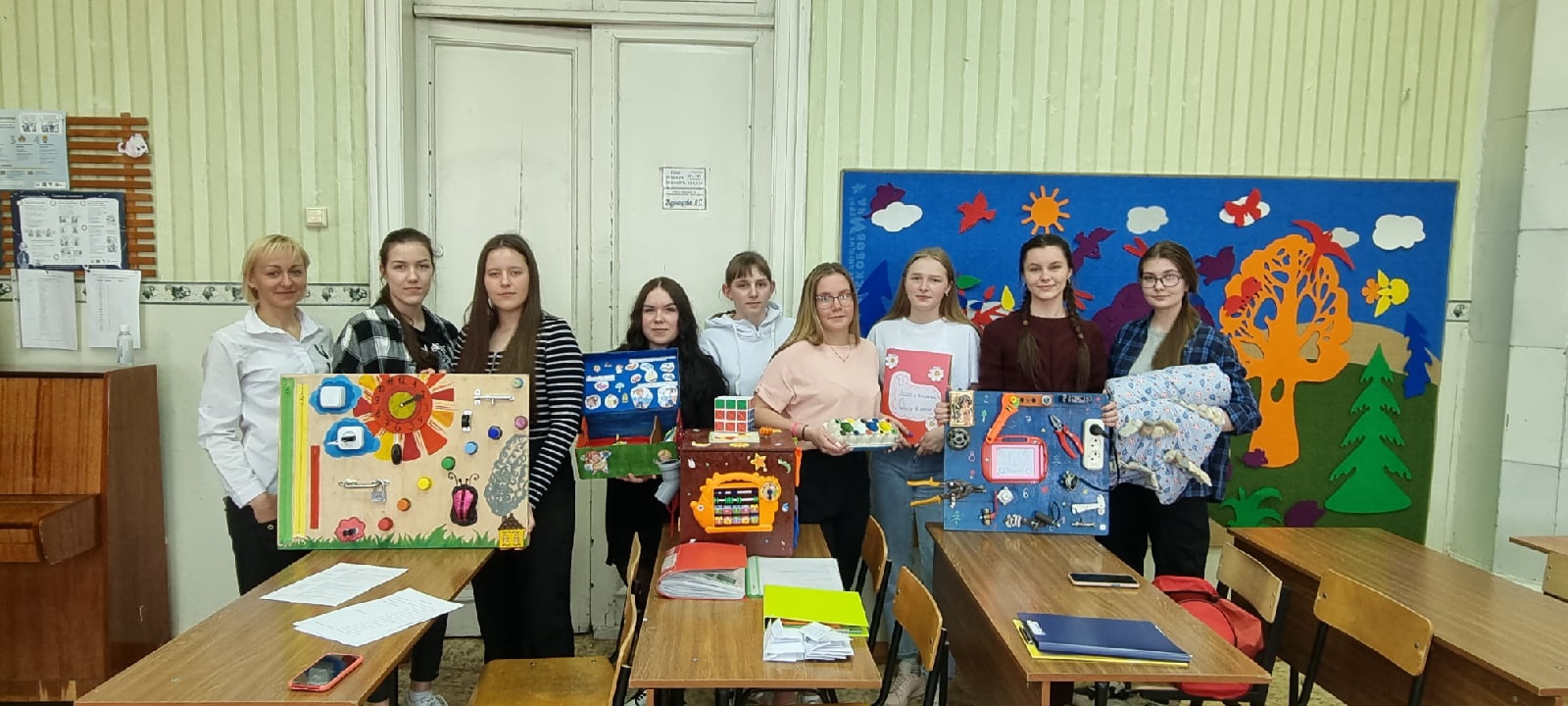 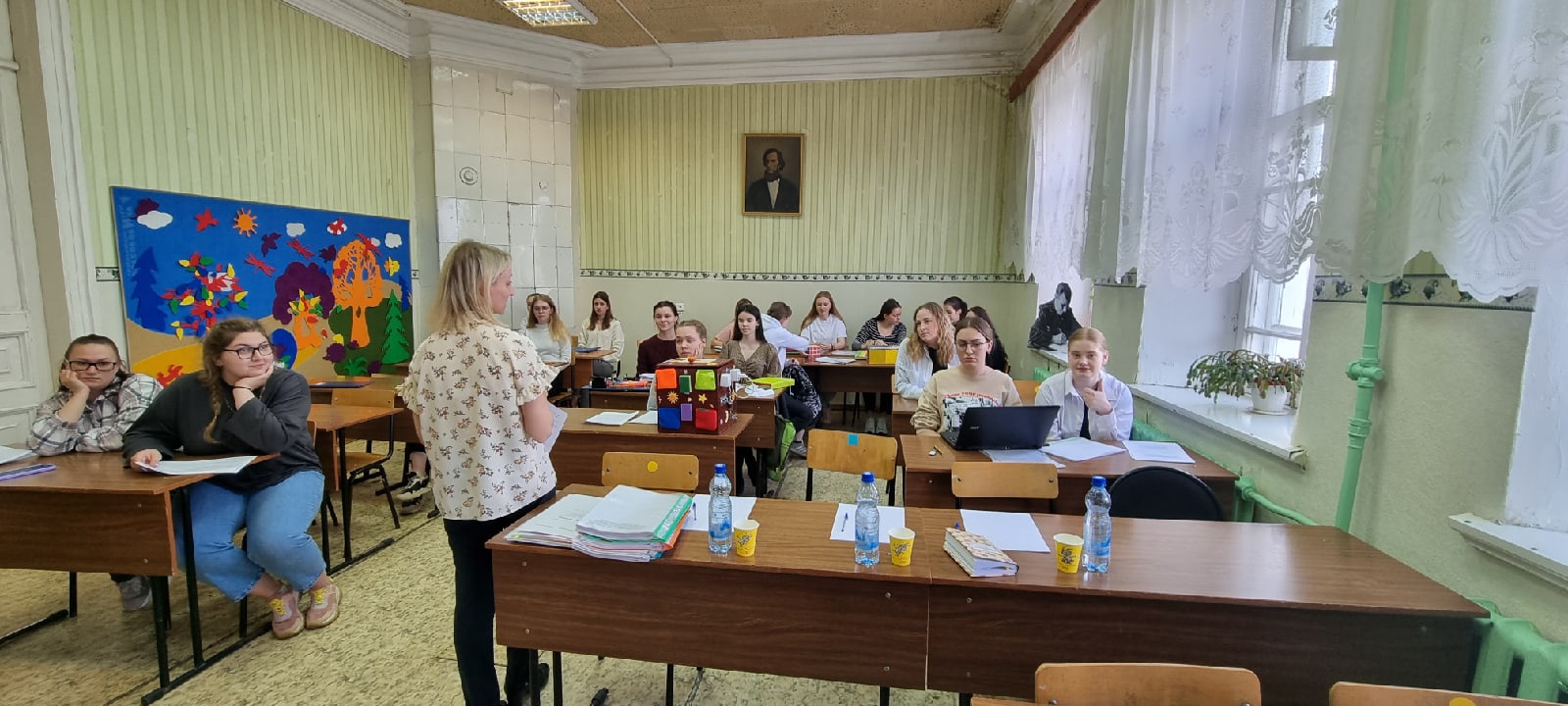 6
[Speaker Notes: © Copyright Showeet.com – Creative & Free PowerPoint Templates]
Курсы дают возможность участвовать в конференциях и конкурсах:
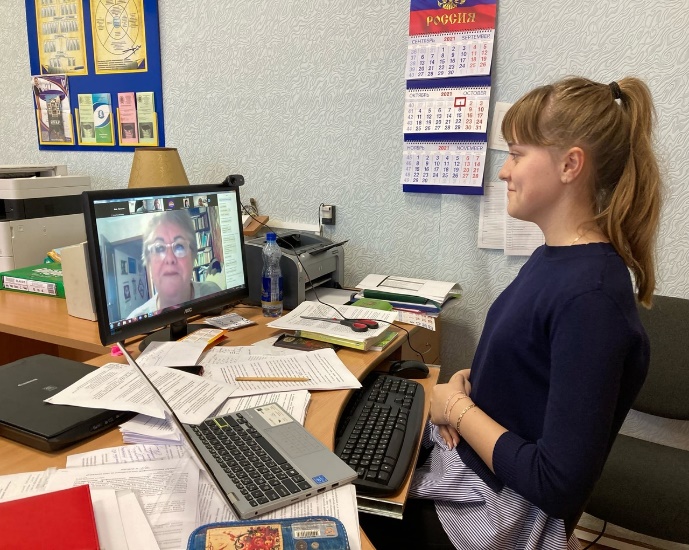 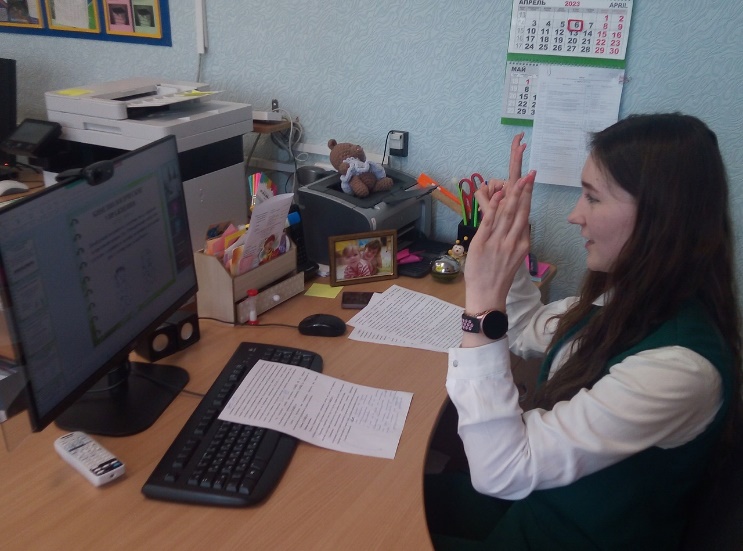 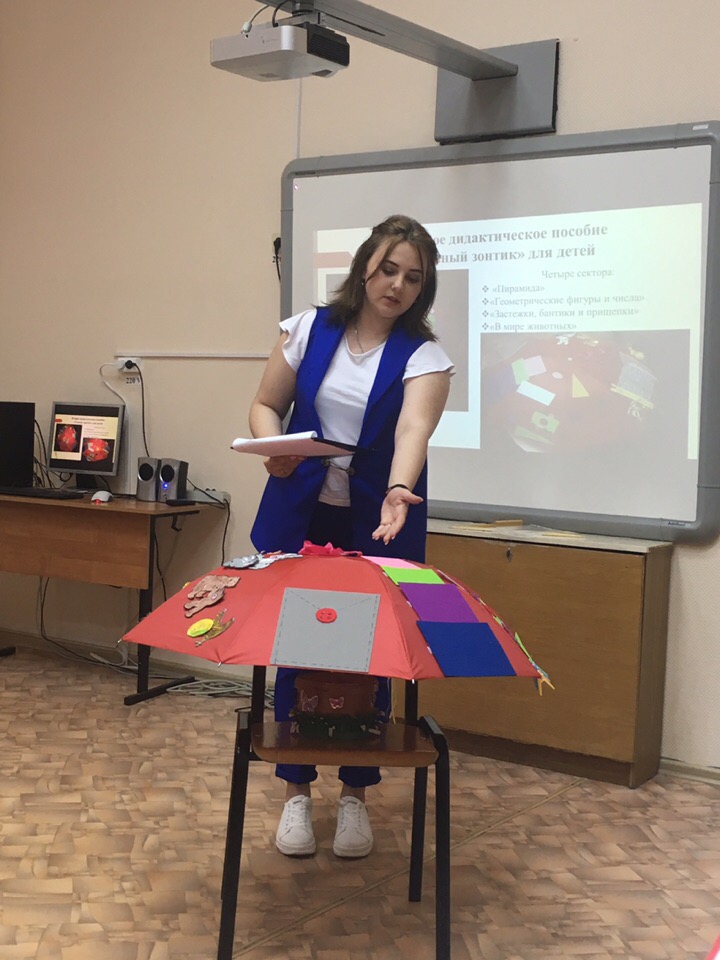 Формирование пространственной ориентации у младших школьников через комплекс кинезиологических упражнений, апрель 2023 г. ЯГПУ
Педагогические условия организации тьюторского сопровождения учащихся с РАС в условиях школы, октябрь 2021 г. ЯГПУ
Дидактическое пособие 
«Умный зонтик» для детей с ограниченными возможностями здоровья, 2019 г. УИПК
7
Анализ анкет УдовлетворенностиПрограмму прошли: 104 чел.  Опрошено: 100 чел. (анонимно)
8
[Speaker Notes: © Copyright Showeet.com – Creative & Free PowerPoint Templates]
Анализ анкет
9
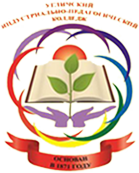 УИПК – ЦЕНТР ПОДДЕРЖКИ ДЕТЕЙ С ОВЗ
10
[Speaker Notes: © Copyright Showeet.com – Creative & Free PowerPoint Templates]